Разминка – фундамент продуктивного занятия
Учитель физической культуры МБОУ Красненской ОШ 
Кулиев Эльдар Яковлевич
Разминка
Комплекс упражнений направленный на активизацию внимания и подготовку организма к предстоящей работе.
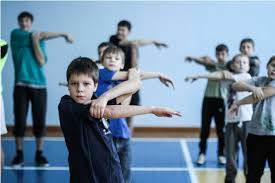 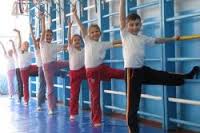 Чему способствует разминка
Ускоряет кровоток, повышает эластичность мышц.
 Улучшает снабжение мышц кислородом и питательными веществами.
 Это позволяет дольше оставаться в строю и не выдыхаться. 
Подготавливает сердце к повышенной активности и плавно увеличивает кровяное давление. 
Даёт моральный настрой на предстоящую тренировку. 
Формирует УУД
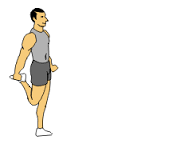 Основные формы проведения разминки
Фронтальная форма.
2.  Дифференцированно-  групповая форма
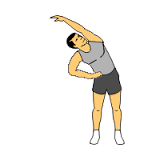 Фронтальная форма
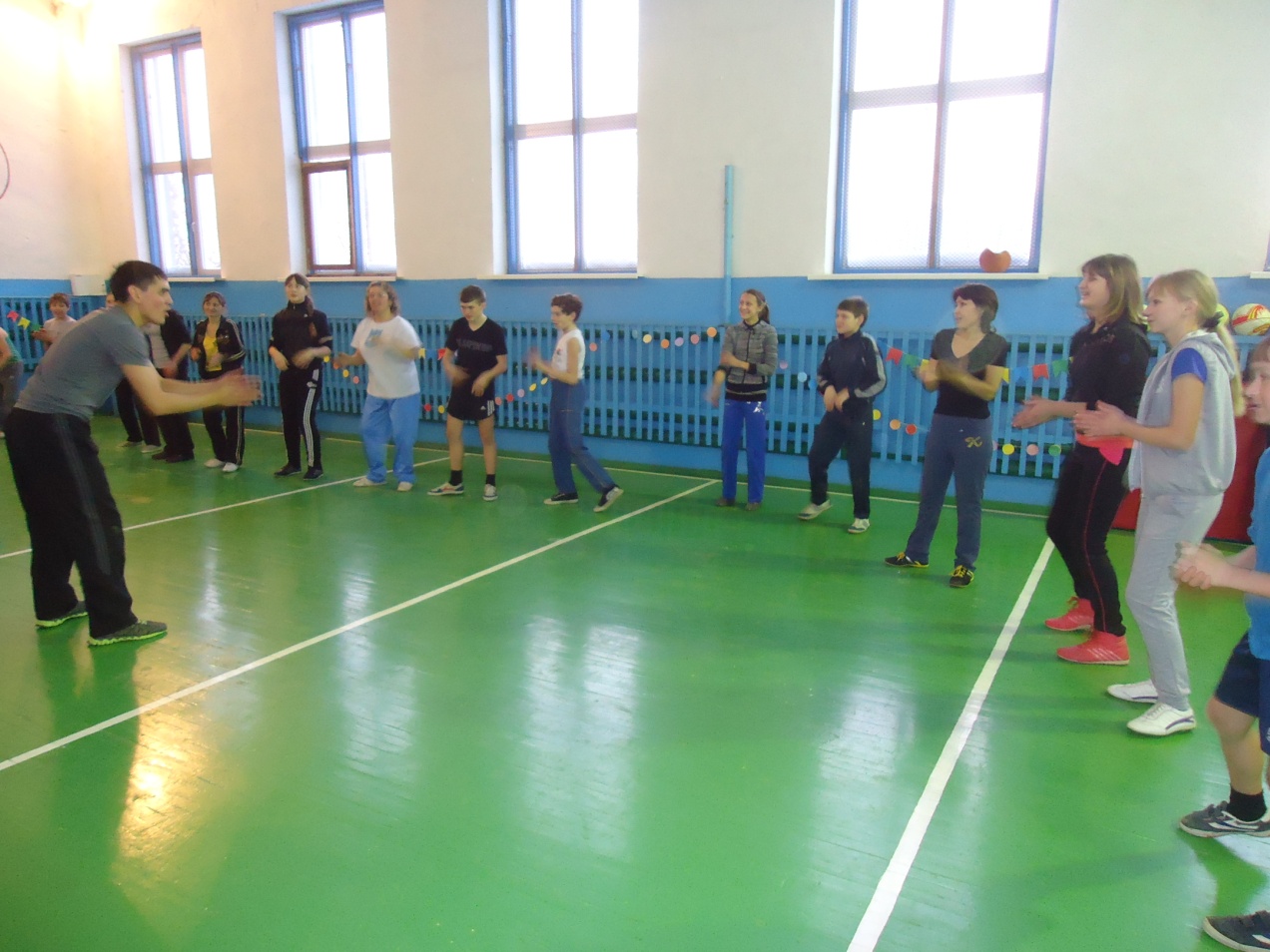 Дифференцированно -  групповая форма